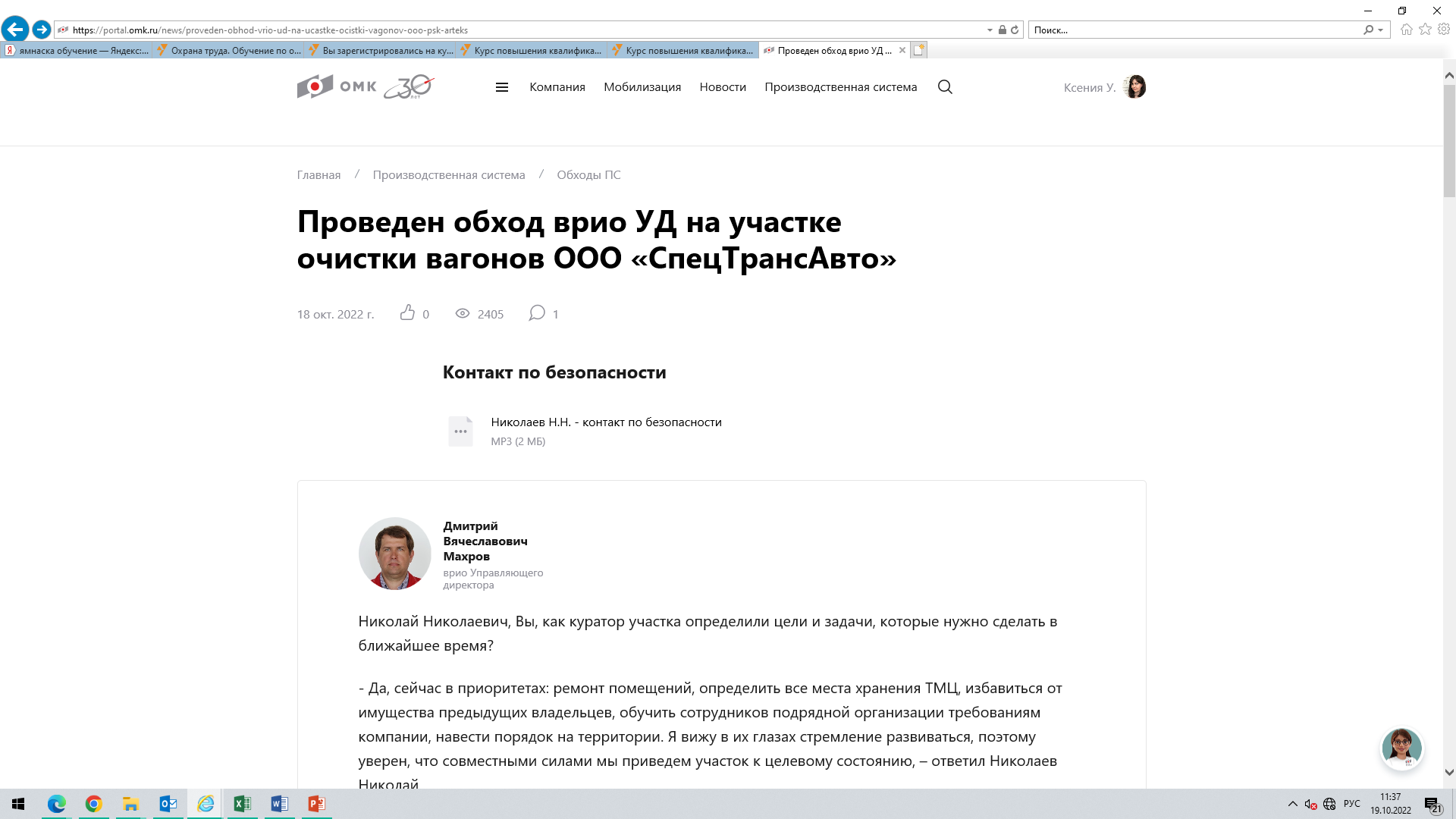 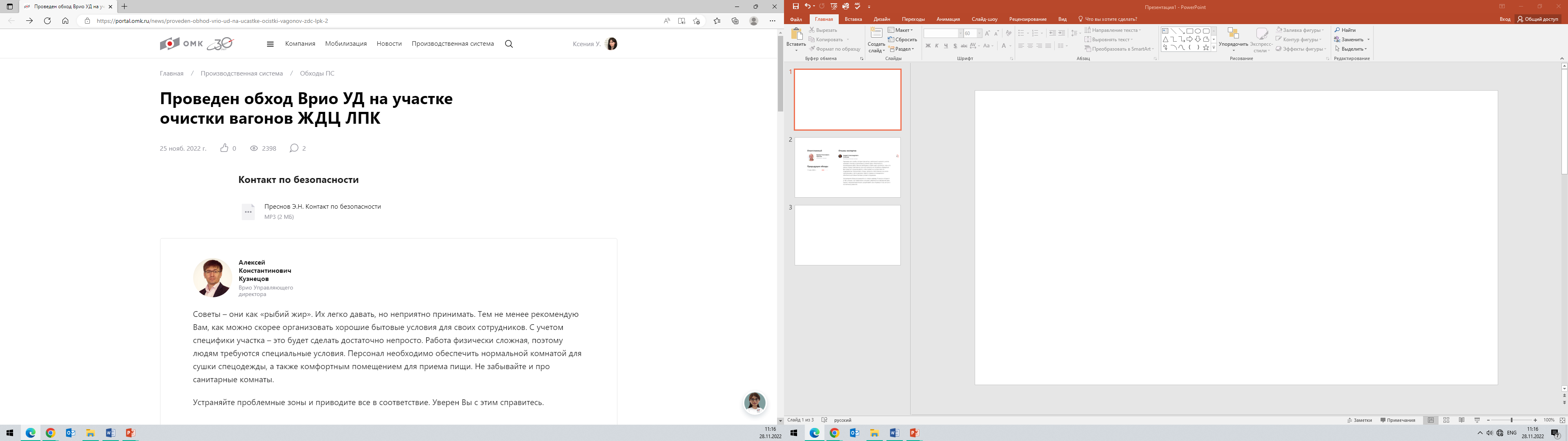 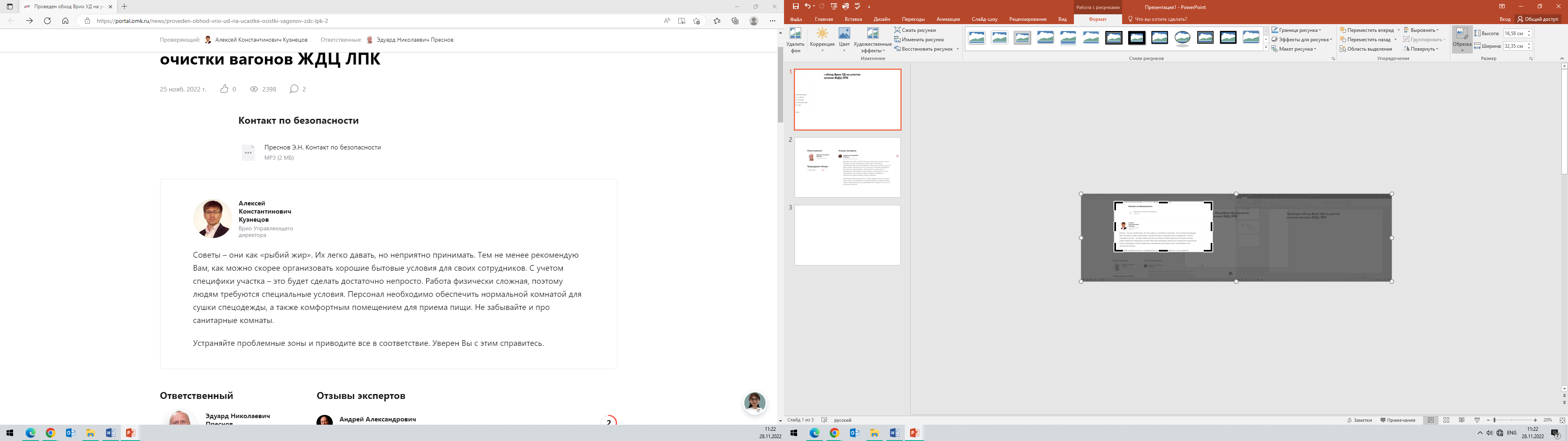 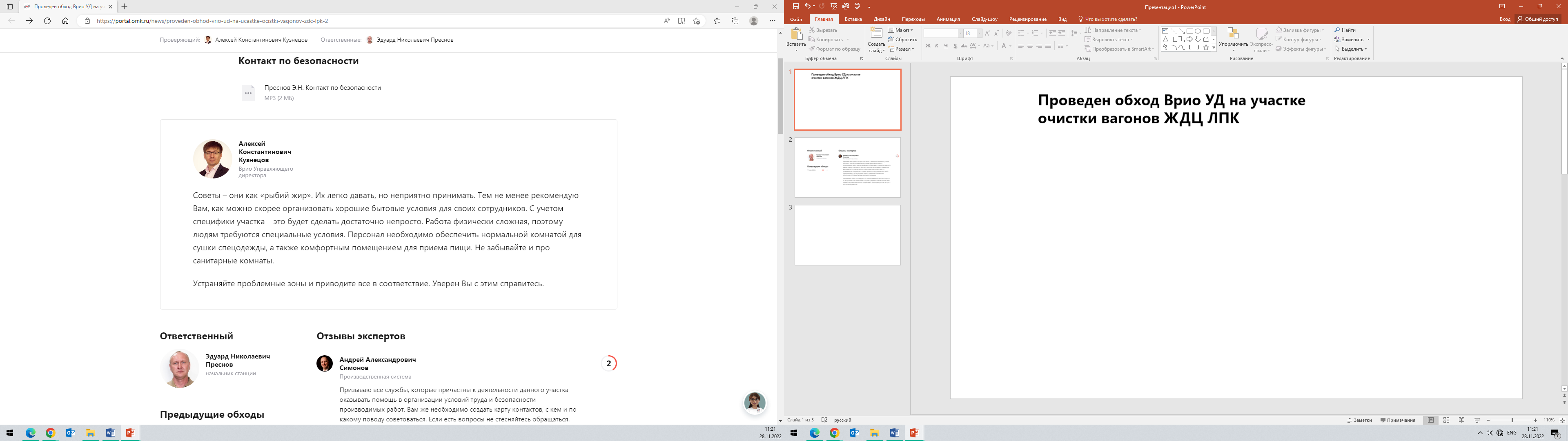 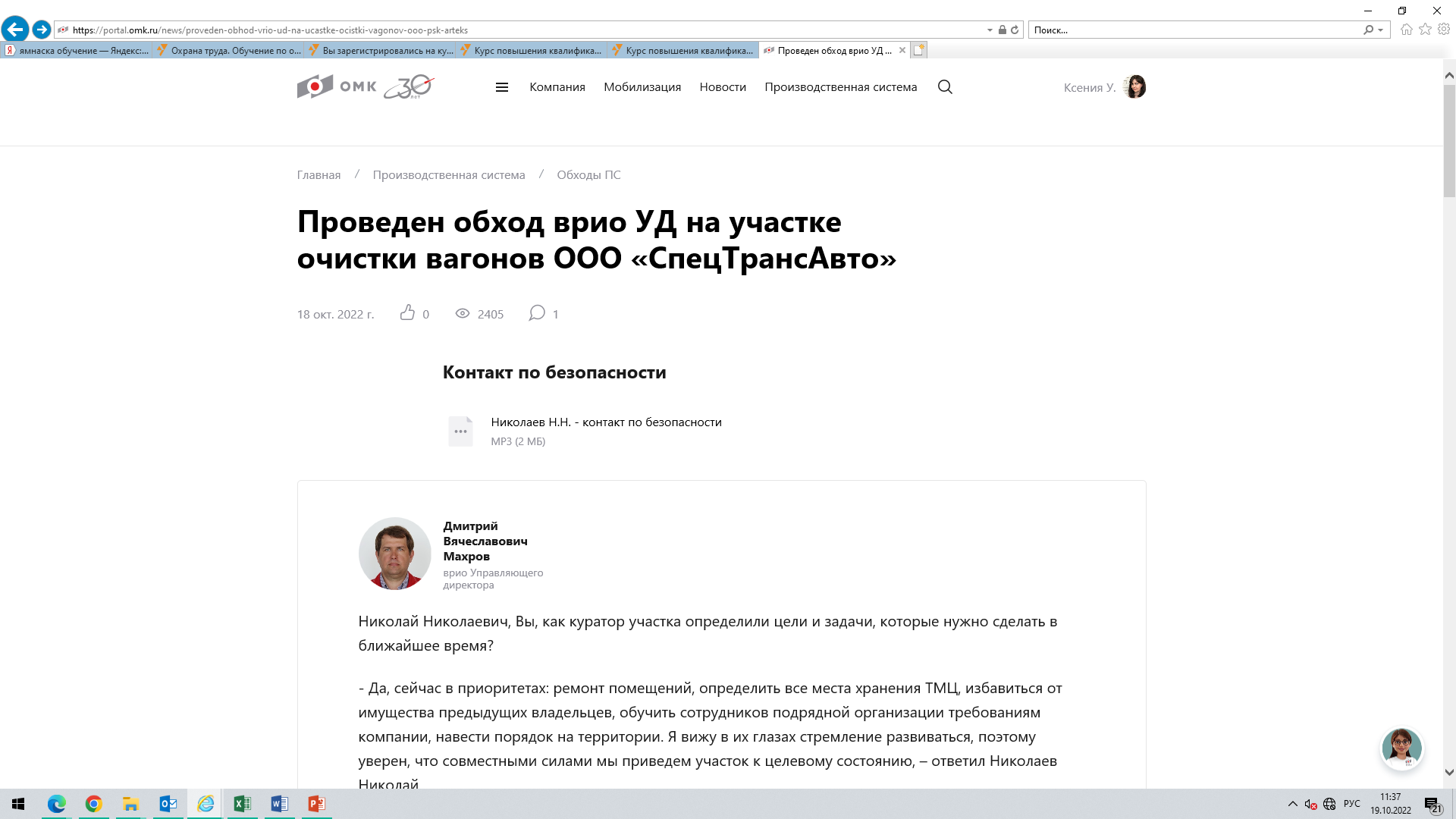 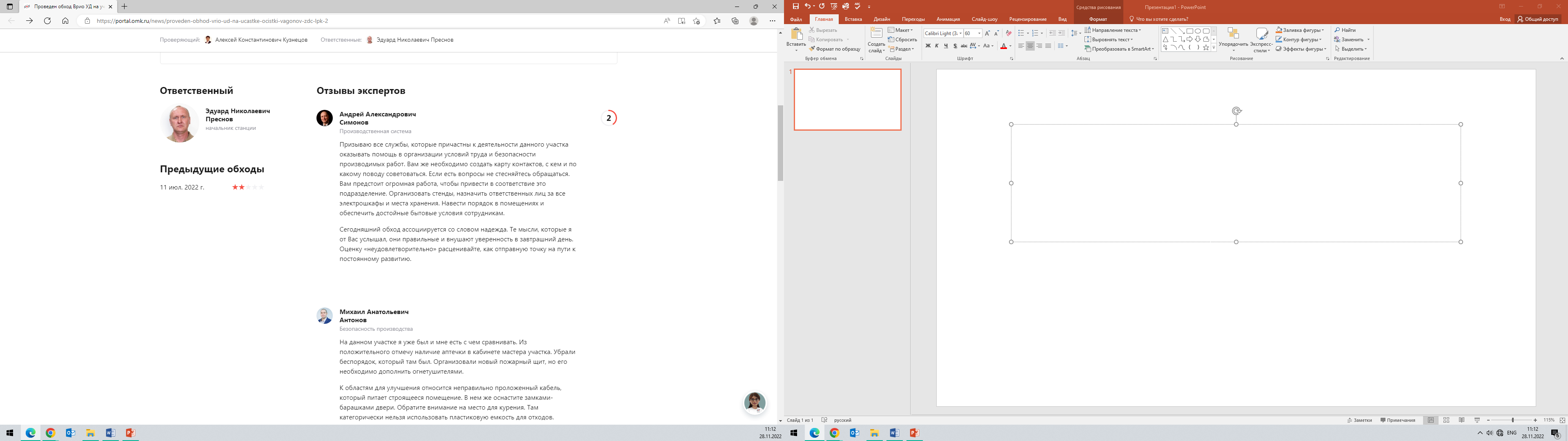 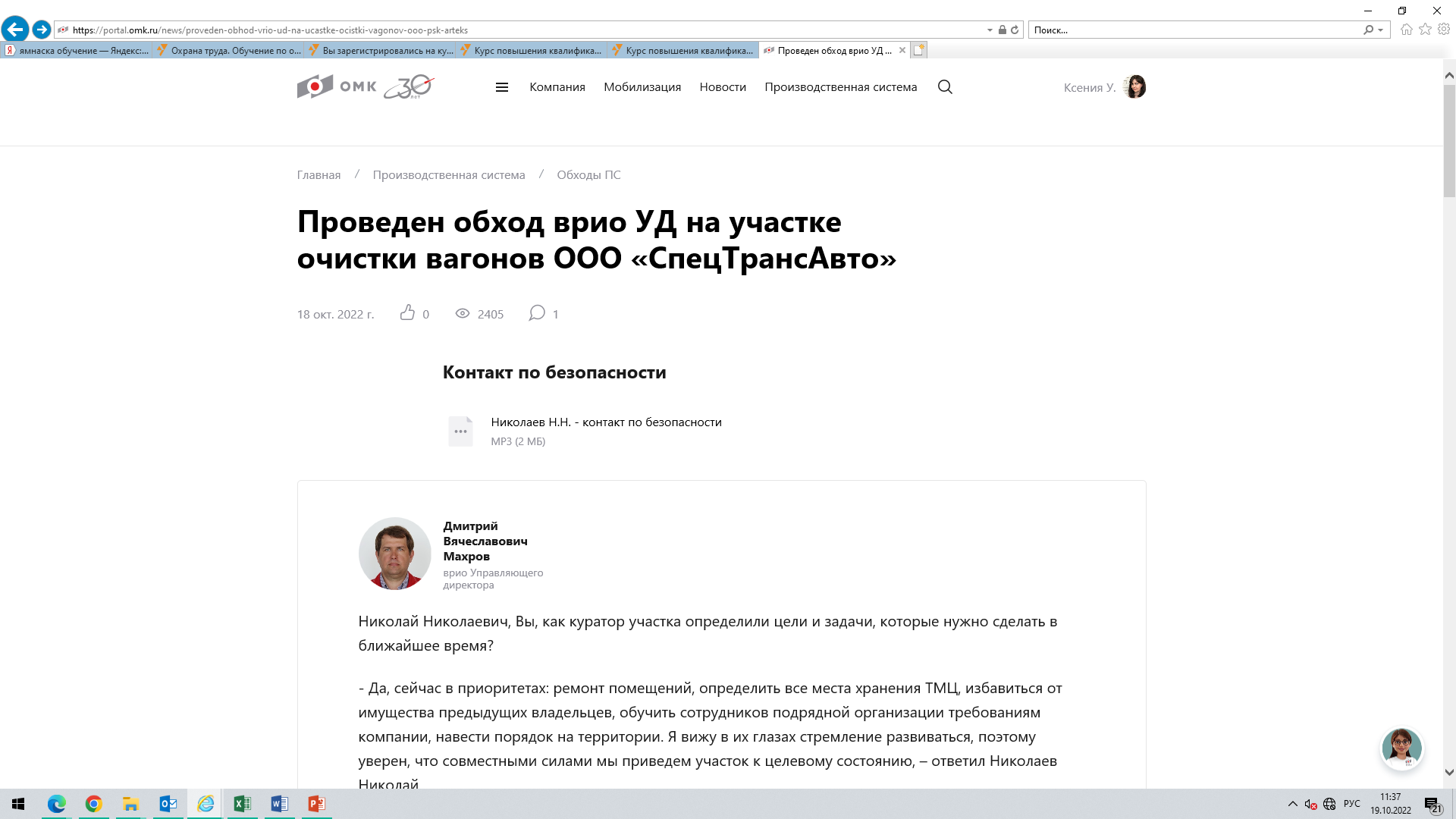 Михаил Анатольевич Антонов
Безопасность производства
 
На данном участке я уже был и мне есть с чем сравнивать. Из положительного отмечу наличие аптечки в кабинете мастера участка. Убрали беспорядок, который там был. Организовали новый пожарный щит, но его необходимо дополнить огнетушителями.
К областям для улучшения относится неправильно проложенный кабель, который питает строящееся помещение. В нем же оснастите замками-барашками двери. Обратите внимание на место для курения. Там категорически нельзя использовать пластиковую емкость для отходов.
Будем считать сегодняшние замечания стартом для развития.
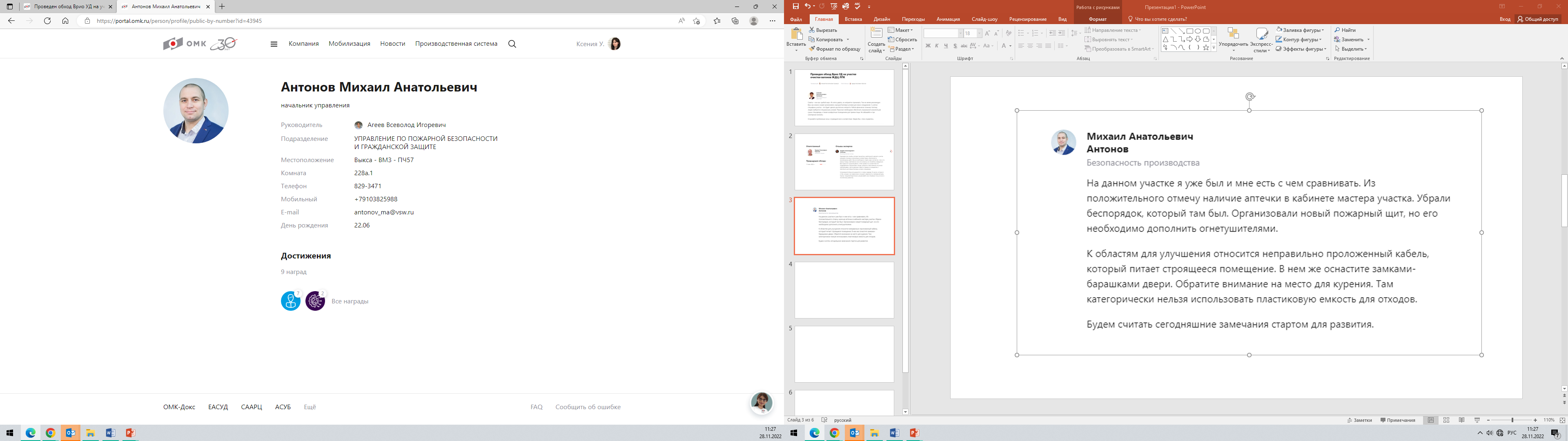 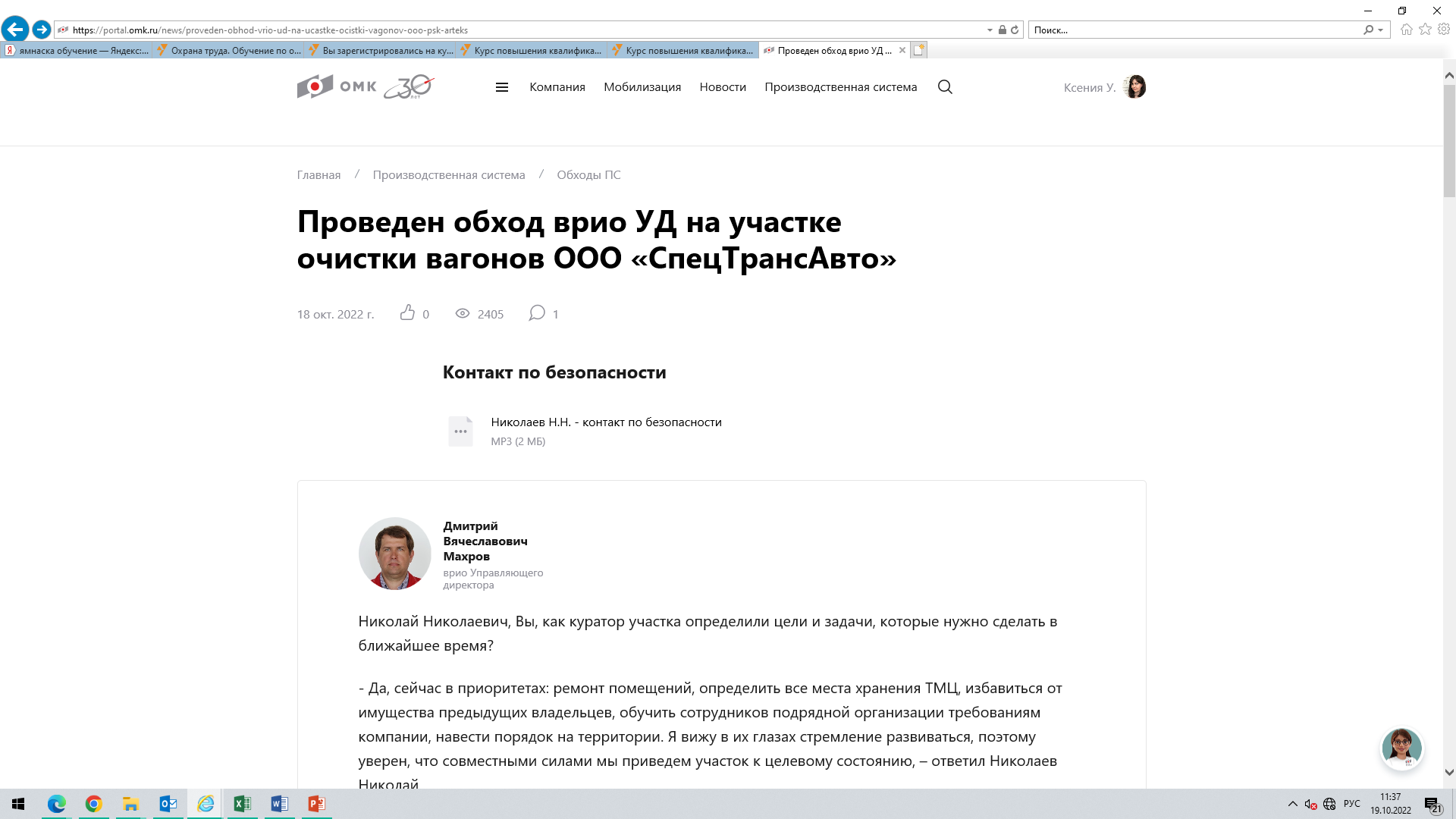 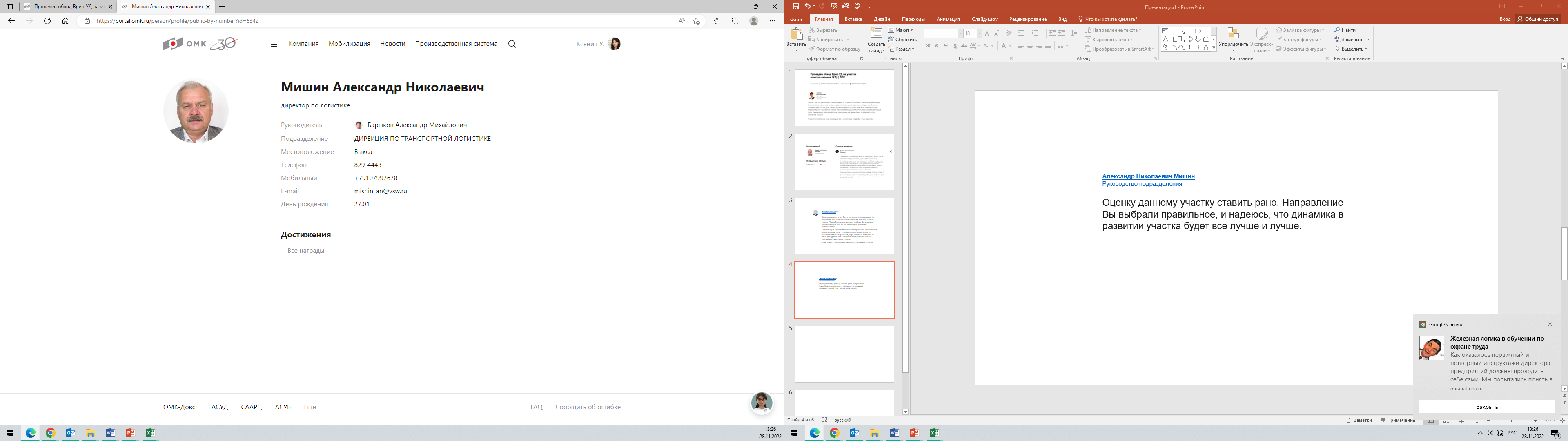 Александр Николаевич Мишин
Руководство подразделения
Оценку данному участку ставить рано. Направление Вы выбрали правильное, и надеюсь, что динамика в развитии участка будет все лучше и лучше.
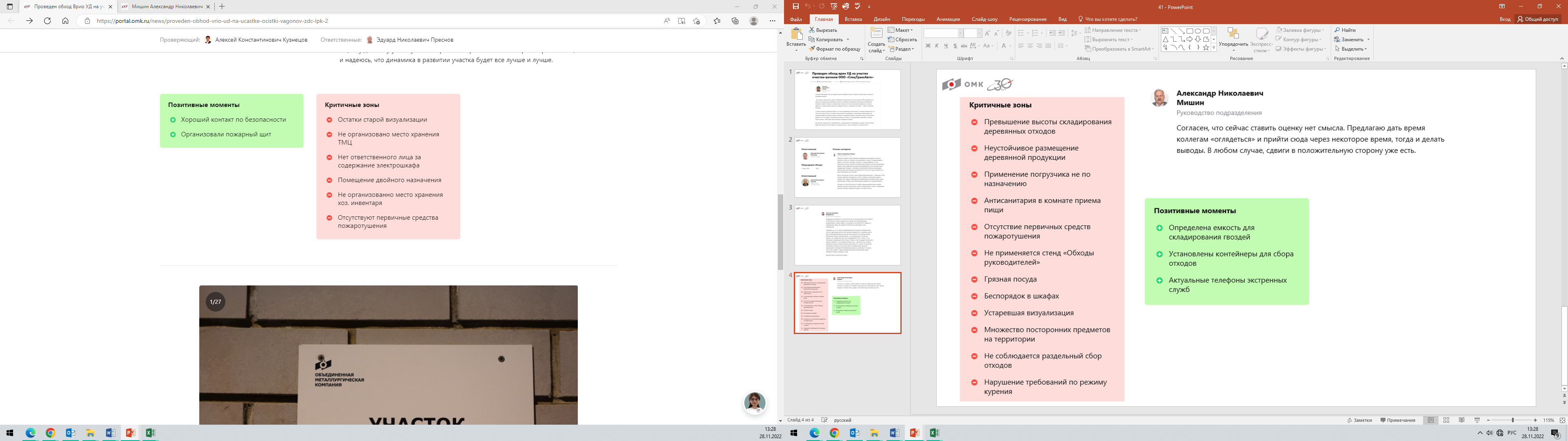